Mobile-Sandbox:Having a Deeper Look into Android Applications
Florian Echtler,
Thomas Schreck
Siemens CERT
Munich, Germany
ﬂorian.echtler,
t.schreck@siemens.com
Johannes Hoffmann
Ruhr-University Bochum
Bochum, Germany
johannes.hoffmann@rub.de
Michael Spreitzenbarth,
Felix Freiling
Friedrich-Alexander-University
Erlangen, Germany
michael.spreitzenbart,
felix.freiling@cs.fau.de
Presented by:
Kushal Mehta
University of Central Florida
Introduction
Android applications are becoming the focus of cyber criminals in the recent years.

With an increase the number of android applications, android malware is also increasing at a very high rate.

The authors present mobile-sandbox which is a novel way to auto analyze android applications.
Traditional Analysis methods.
Static: Investigates the properties that can be investigated by inspecting the downloaded app and its source code only. Eg: Signature based inspection used by anti-virus technologies. 



Dynamic: In this method, app is run in a secure environment such as sand-box and logs every relevant operation of the app.
Why is author’s approach novel?
Static analysis method can countered easily by making function calls to libraries outside the Dalvik/ Java runtime library.

Dynamic analysis is a little harder to counter but still can be worked around during runtime 


The author’s approach combines both static and dynamic methods to analyze apps.
Implementation : Static
Hash value is matched with VirusTool database and classified into existing malware families.

The app is then extracted and all the required permissions are analyzed by using aapt tool.

Now Dalvik byte code is converted to Smali. While doing so, the advertising networks are removed.

Then analyze entire smali code for dangerous functions such as sendTextMessage() , getPackageInfo(), getSimCountryIso().
Implementation : Static
The frequency of such function calls is taken into account.

A code-review step is performed to understand which calls are necessary for the app to work correctly. 

Statistically coded URL are analyzed and all the implemented timers are broadcasts are filtered out.

By the end of static analysis, an XML file is created with all the information .
Implementation : Dynamic
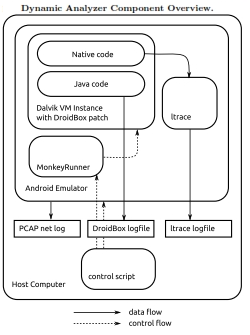 Dynamic: Building blocks
An android emulator provided by google is used to perform app analysis.

But the emulator has limited logging capability hence it is patched with DroidBox.

Logs contain information such as data written to and read from files, sent ad received over the network, SMS messages sent and so on.
Dynamic: Tracking native code
Native code using JNI is invisible to DroidBox. The android NDK allows function calls to be made to external libraries.

Functions such as socket(), connect(), read(), write() can be potentially used by malware to communicate with external server.

Modified ltrace is used to trace native function calls which attaches to Dalvik VM and logs the information.
Dynamic: Network Traffic
This is the third logging component and is already supported by the emulator.


The logging information is saved in a PCAP file


This file can be later analyzed using tools such as WireShark.
Dynamic: User Interaction
It is necessary for the user to interact in a certain way with the app to trigger the malware.

MonkeyRunner toolkit is used which emulates random user interactions and is provided by the Android SDK.

Other random events are also generated externally such as receiving calls or text messages.
Summary of steps
Reset emulator to the initial state.
Launch emulator and wait until startup is completed.
Install app to be analyzed.
Launch app in a new Dalvik VM.
Attach ltrace to the VM process running the app.
Launch MonkeyRunner to generate simulated UI events.
Simulate additional user events like phone calls.
Launch a second run of MonkeyRunner.
Collect the Dalvik and ltrace log and the PCAP file.
Examples
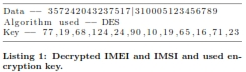 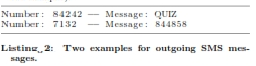 Examples
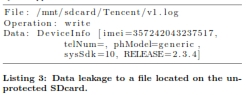 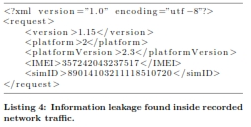 Evaluation: Correctness
20 samples were randomly chosen from a set of malicious apps.

Then the authors manually inspected elements from other malware families known from other virus databases. 

It turned out that mobile sand-box detected the malware that were included in the dataset.
Evaluation: Performance
Performance of the application is rather weak and runtimes were between 9 to 14 minutes.

The majority of this time is taken up in installing the application and using the MonkeyRunner script.

Performance can be improved by running multiple instances of analysis frameworks simultaneously
Evaluation: Detectability
Android applications in future will become increasingly aware if they are running on an emulator or the real device

This detection is done by using certain values of the device such as device build, model, kernel.

The authors tried to change these parameters on the emulator to see if the malicious apps cannot detect the emulator.
Evaluation: Scalability
Mobile sandbox was used to analyze 36,000 randomly chosen apps and 4000 randomly chosen apps from the malware set. 

Mobile sandbox detected a total of 4641 malicious apps.

Out of the 36000 apps chosen, 641 were detected to be malicious.
Conclusion
Total percentage of malicious apps detected from the dataset is 1.78% (641 out of 36000 )

Out of these, as many as 35 apps were not detected as malicious by other anti-virus software.

The performance of mobile sandbox still needs to be vastly improved but it has a better rate of detection than other virus detection software.
QUESTIONS??